Дети, чтение, библиотека: точки взаимодействия
Окружная Татьяна Николаевна     директор Рязанской областной 
детской библиотеки
г. Рязань, февраль 2018 г.
Передвижная выставка 
«Подарить ребенку книгу – подарить ребенку мир»
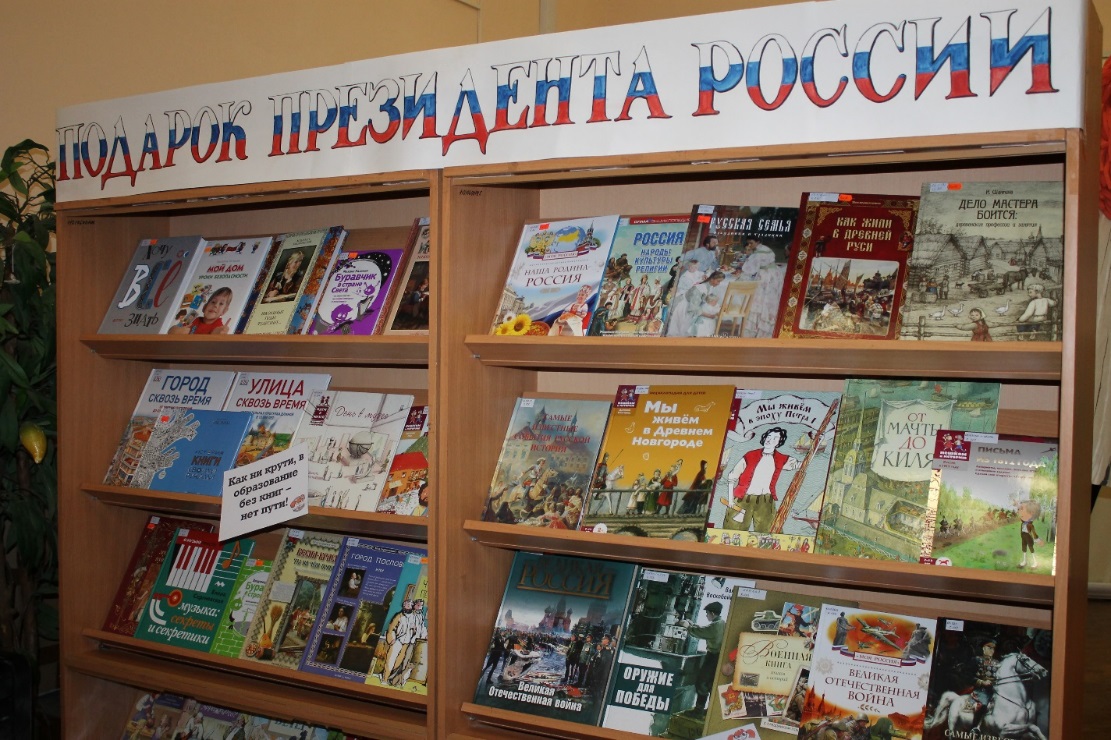 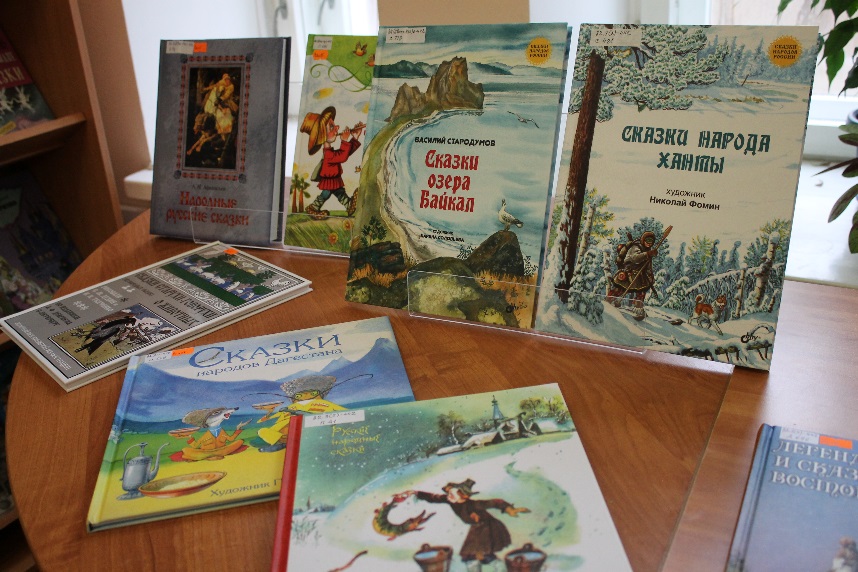 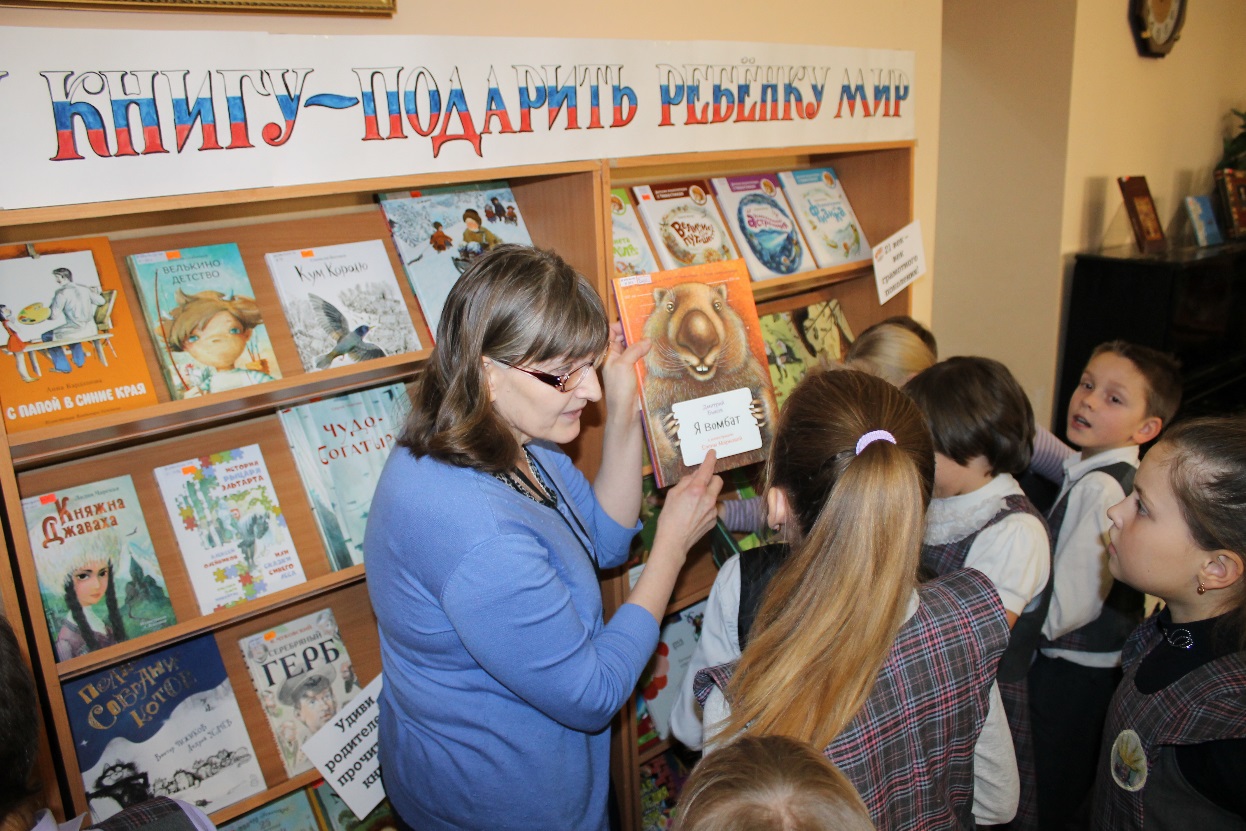 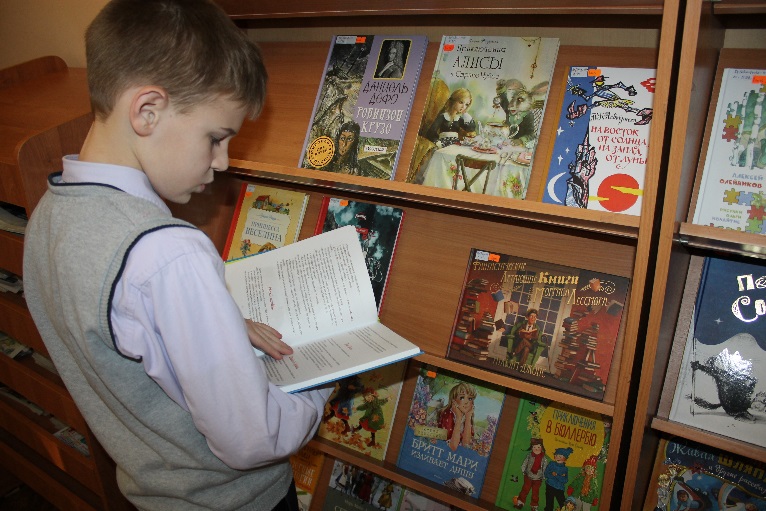 Неделя детской и юношеской книги в Ухолове
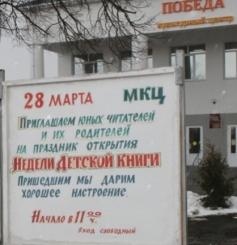 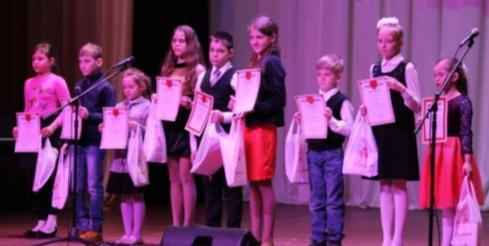 Неделя детской и юношеской книги в Рязани
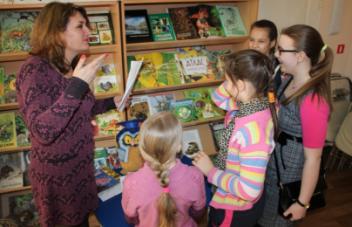 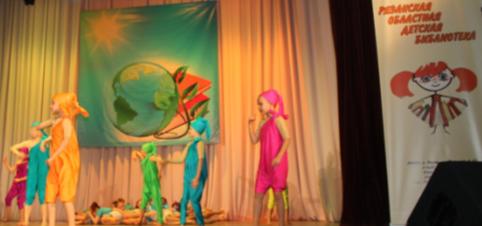 14 февраля - международный День книгодарения
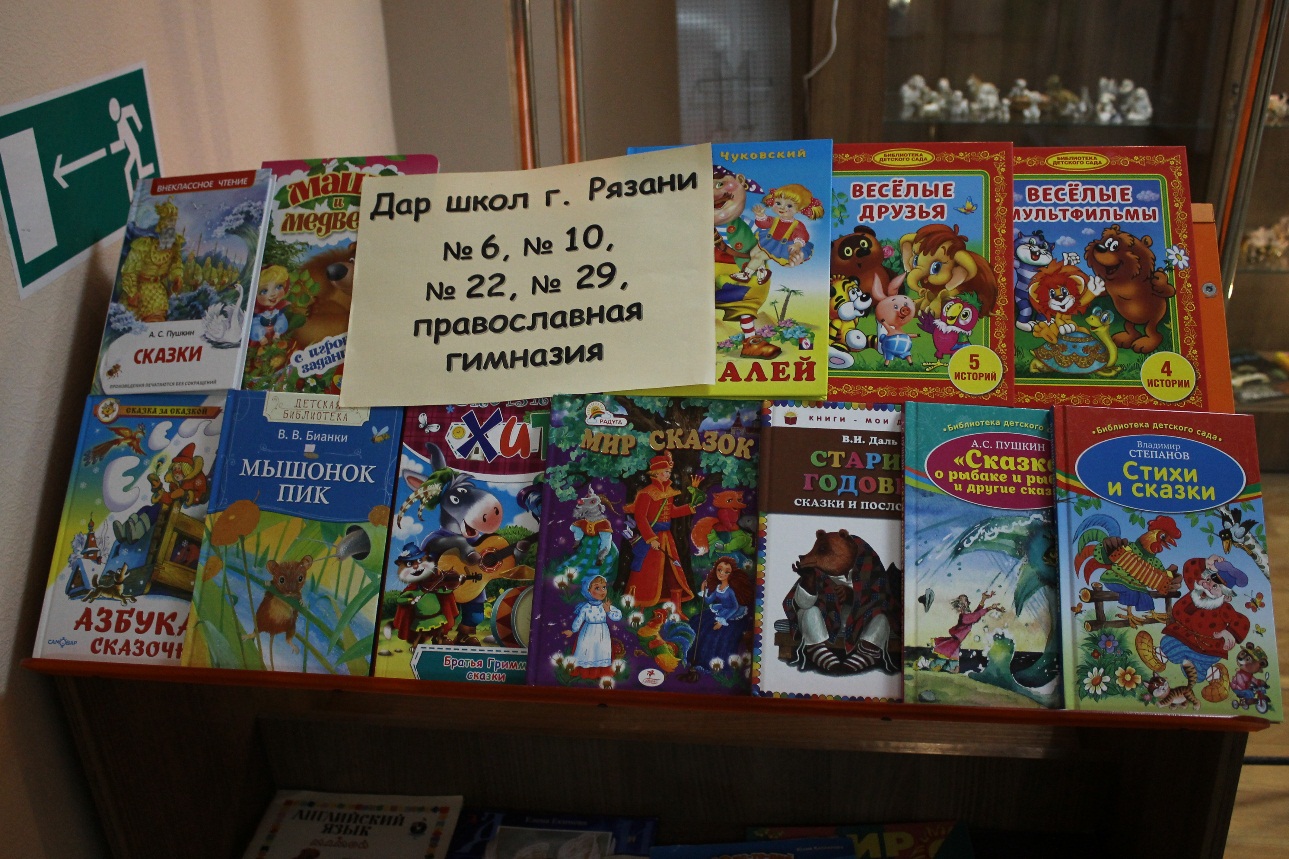 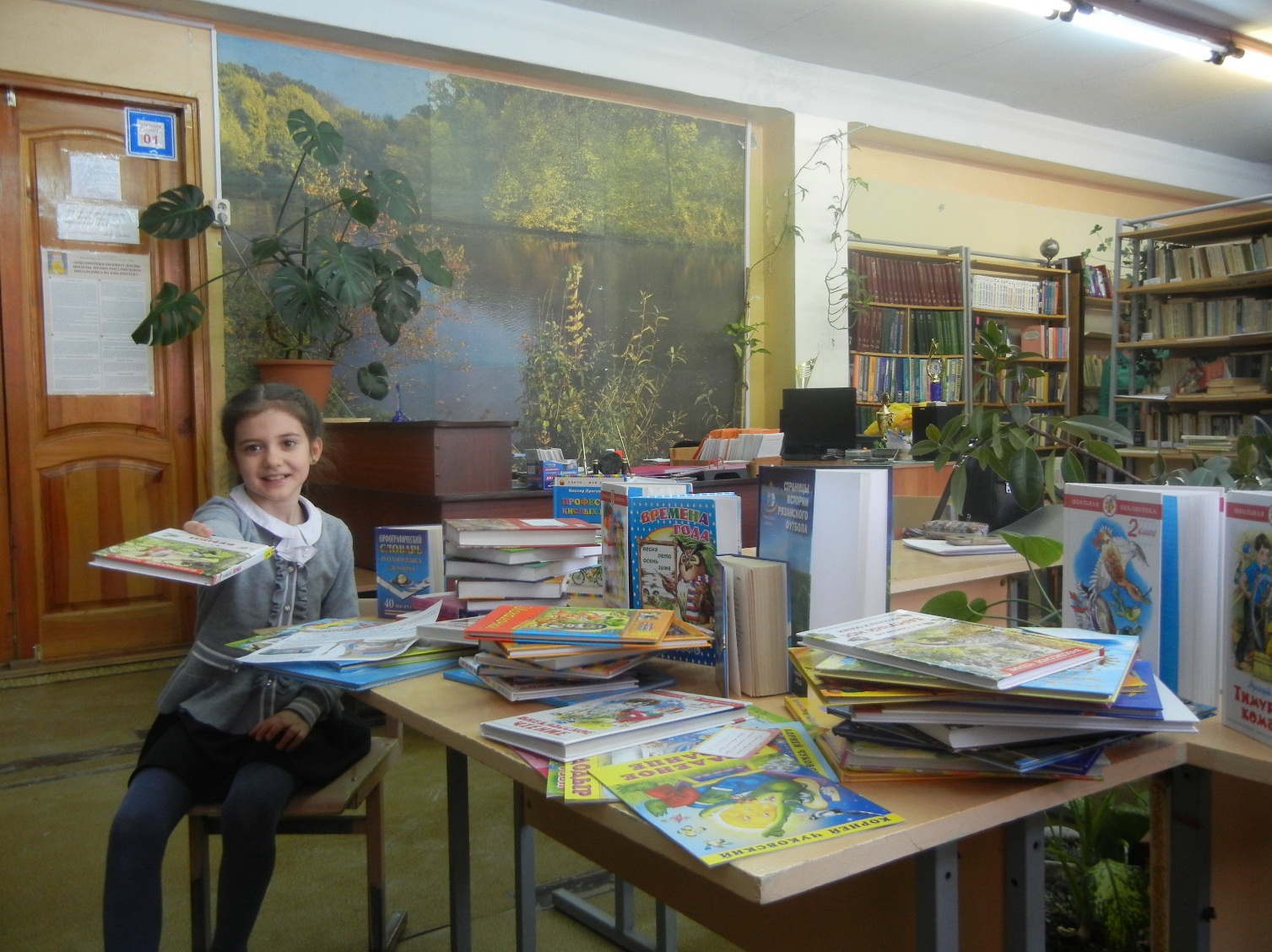 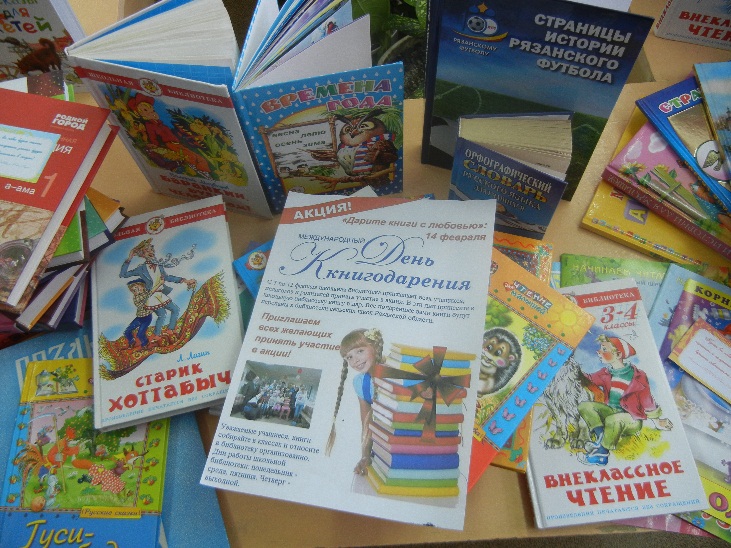 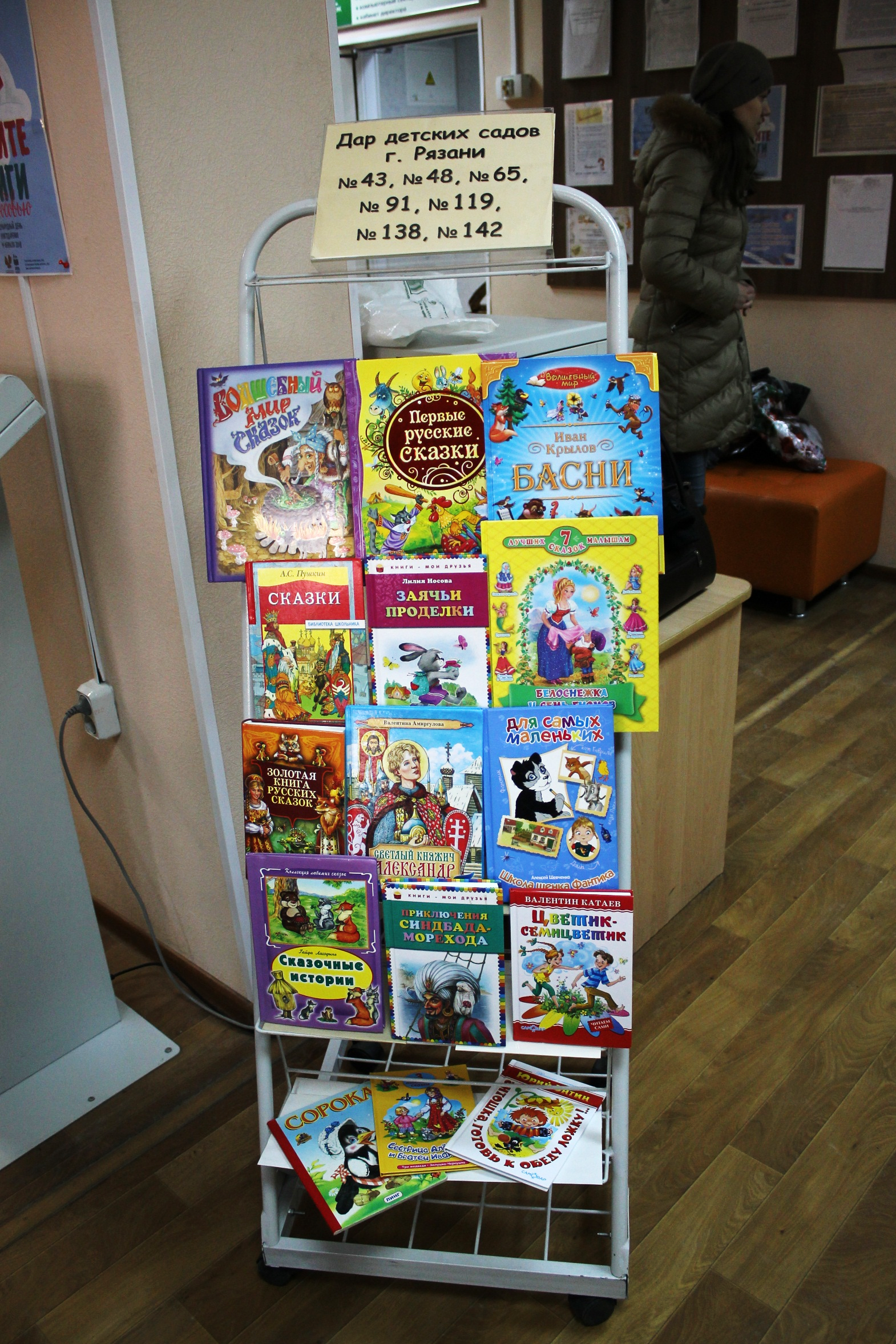 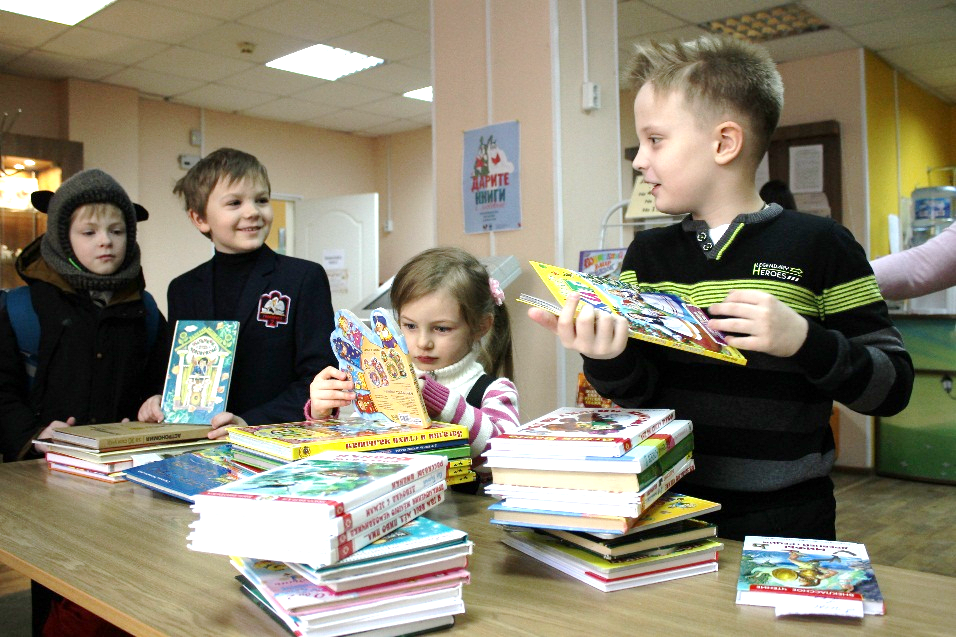 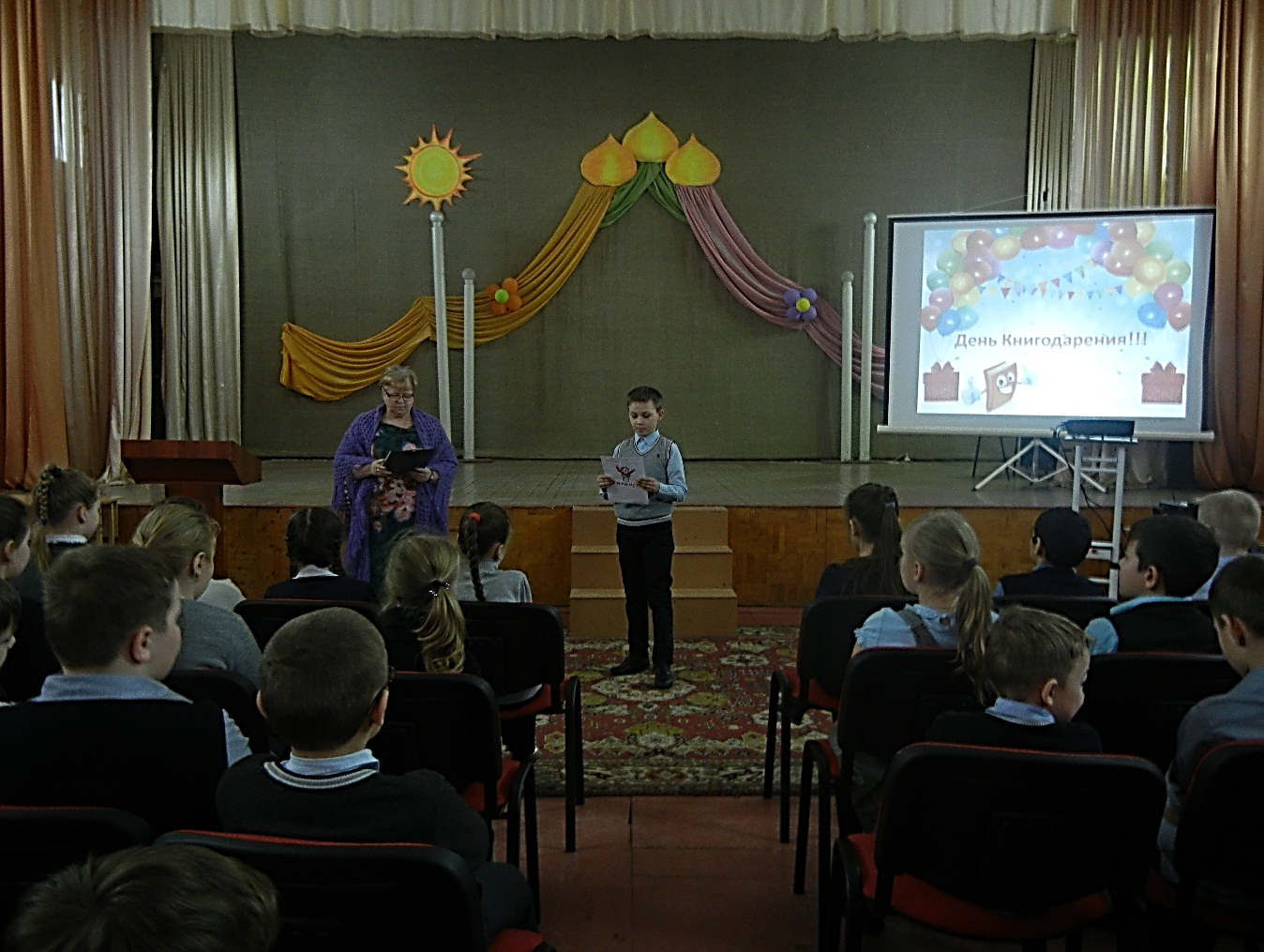 Методическая помощь учреждениям культуры 
муниципальных образований
В 2017 году проведены межрегиональная конференция и 12 семинаров
Зональный семинар «Современная детская библиотека: традиции и инновации» 
Сасово
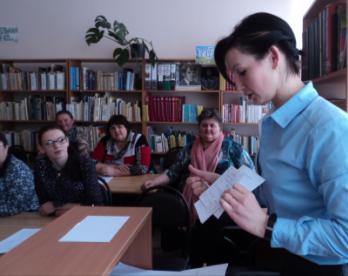 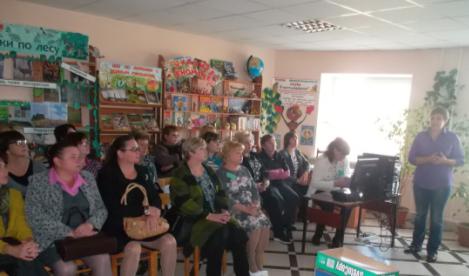 Семинар «Индивидуальная работа с читателями-детьми» Александро-Невский
Семинар «Роль библиотек в формировании экологической культуры населения» 
Клепики
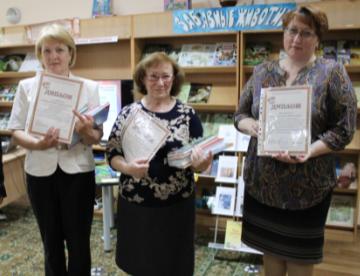 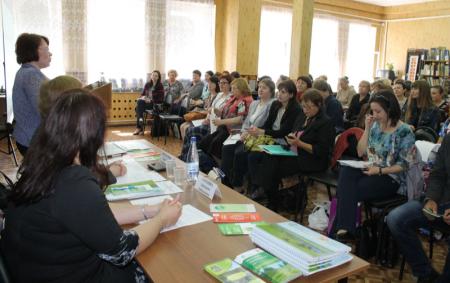 Зональный семинар
«Современная детская библиотека: традиции и инновации»
г. Рязань
Областной квест-конкурс «Книжное приключение»
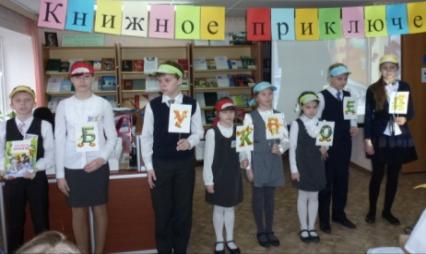 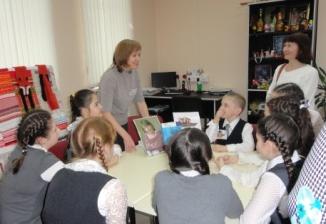 Касимов
Новомичуринск
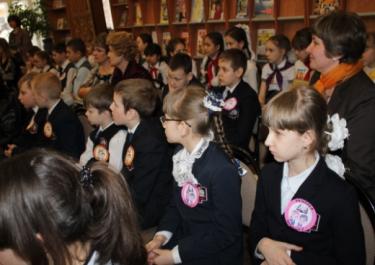 Рязань
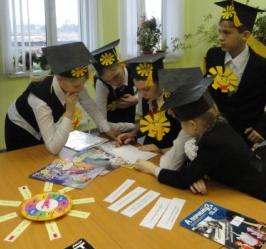 Сараи
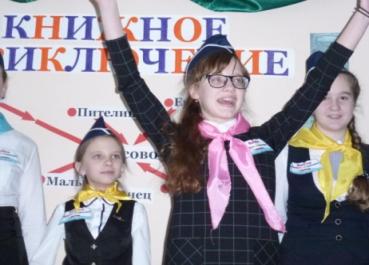 Сасово
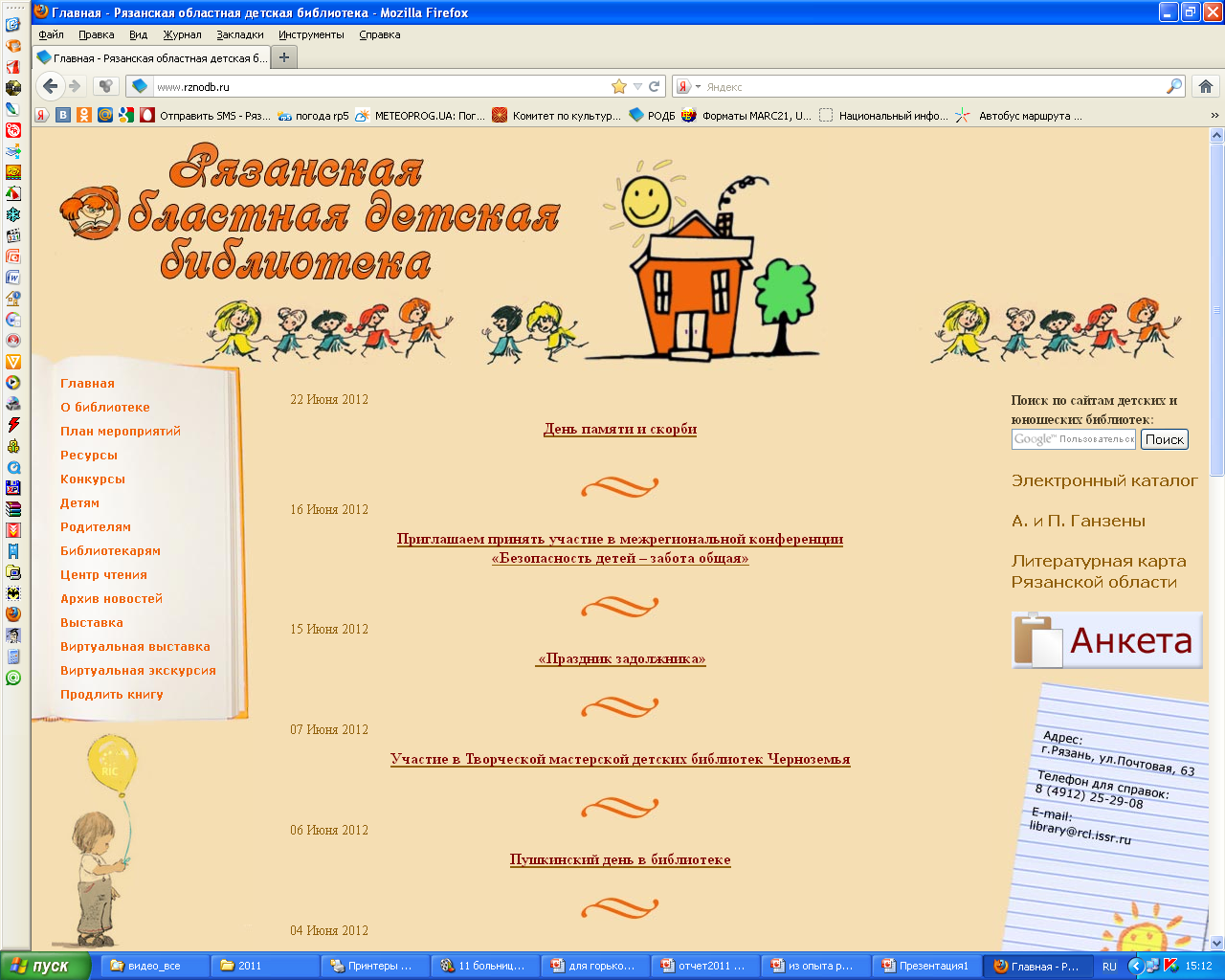 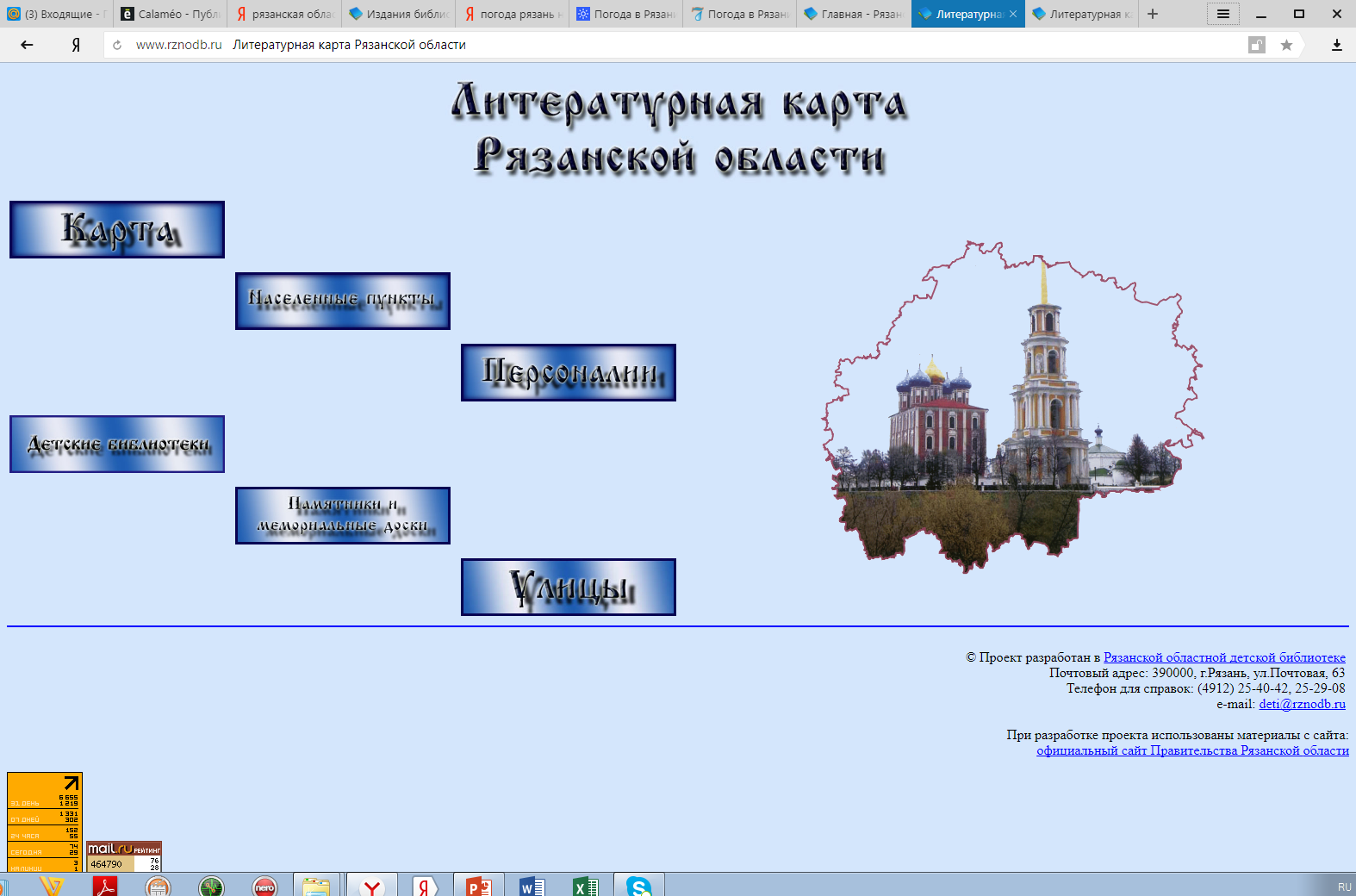 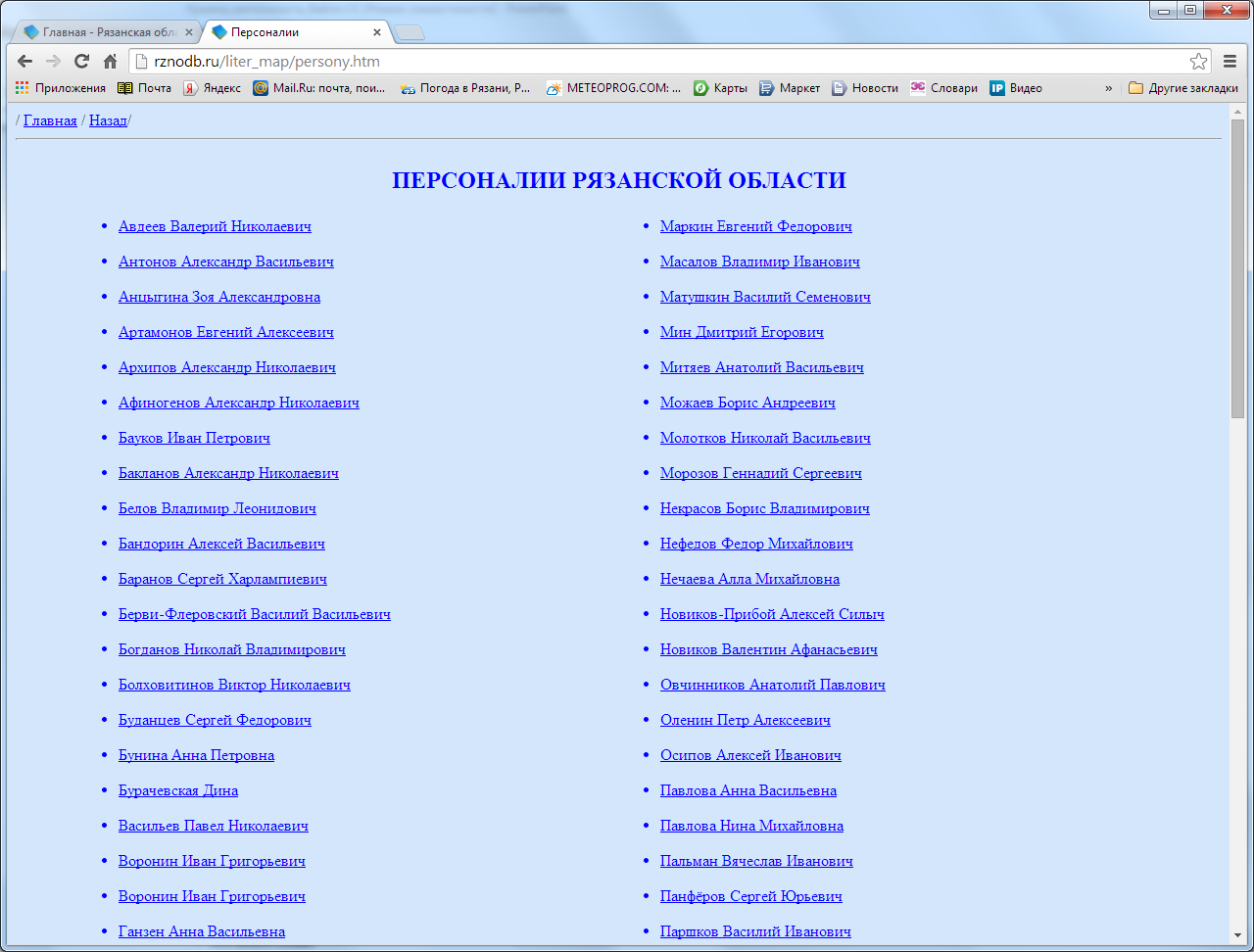 «VII Ганзеновские чтения»
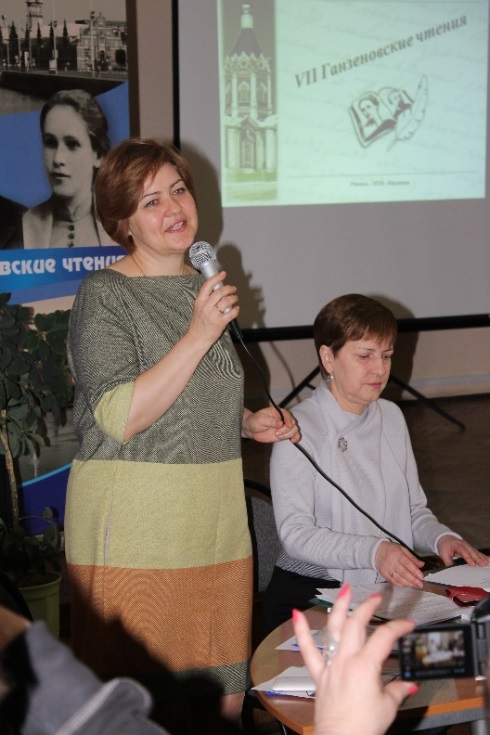 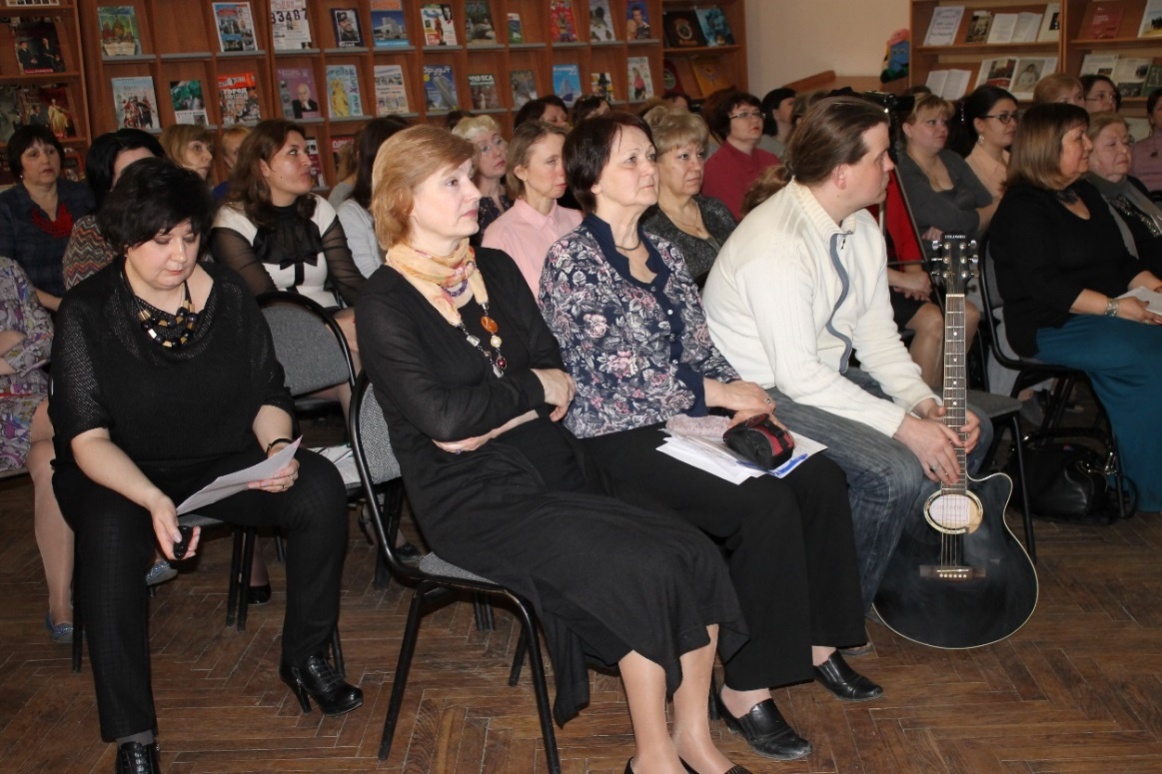 г. Рязань
Видеоприветствие 
посла Королевства Дании Томаса Винклера
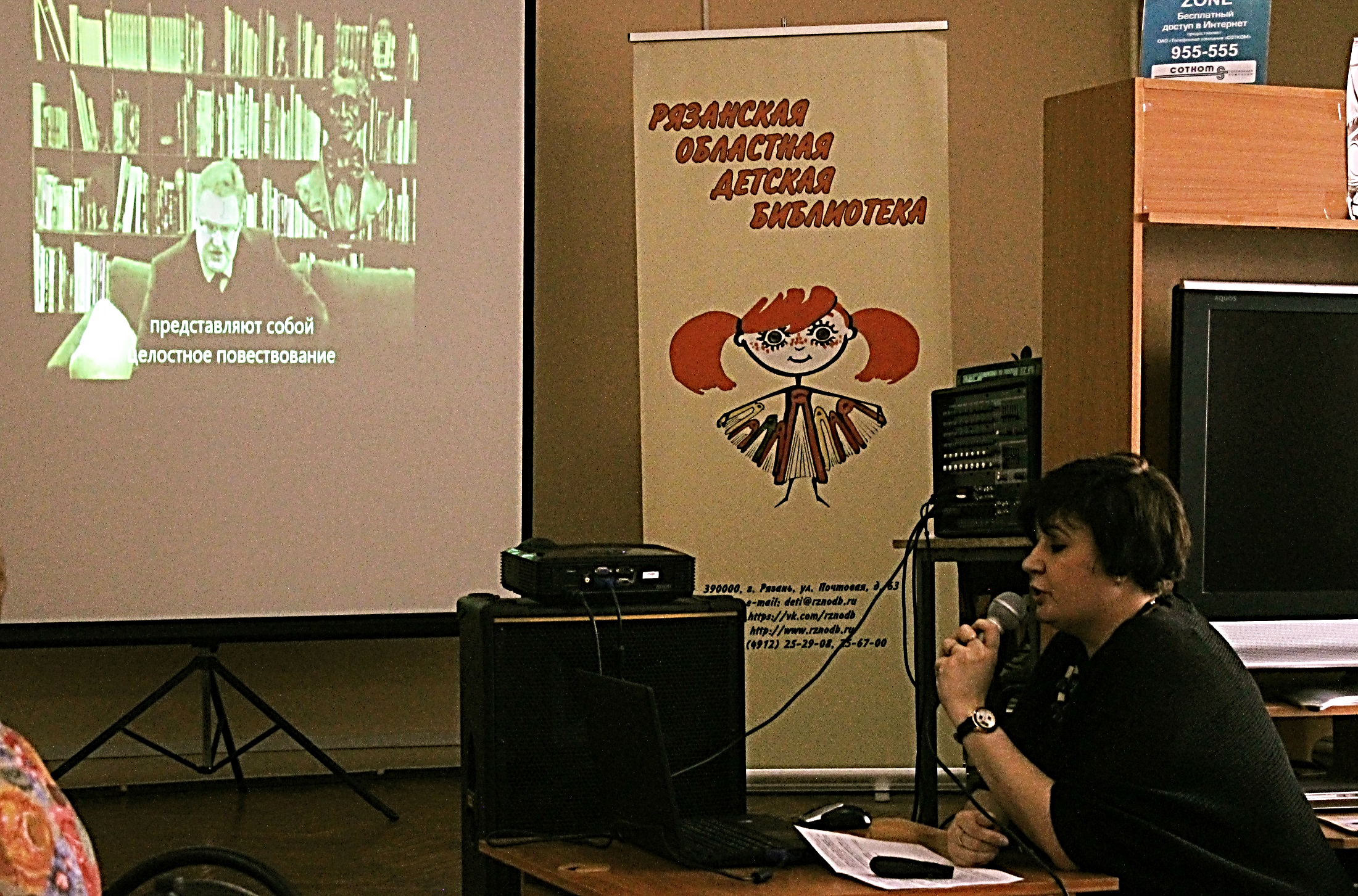 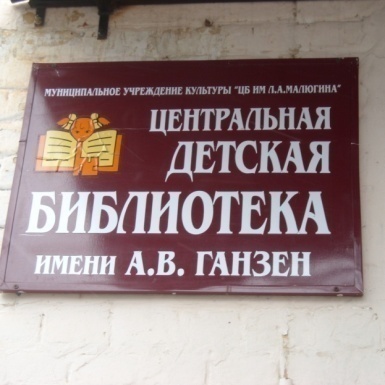 г. Касимов
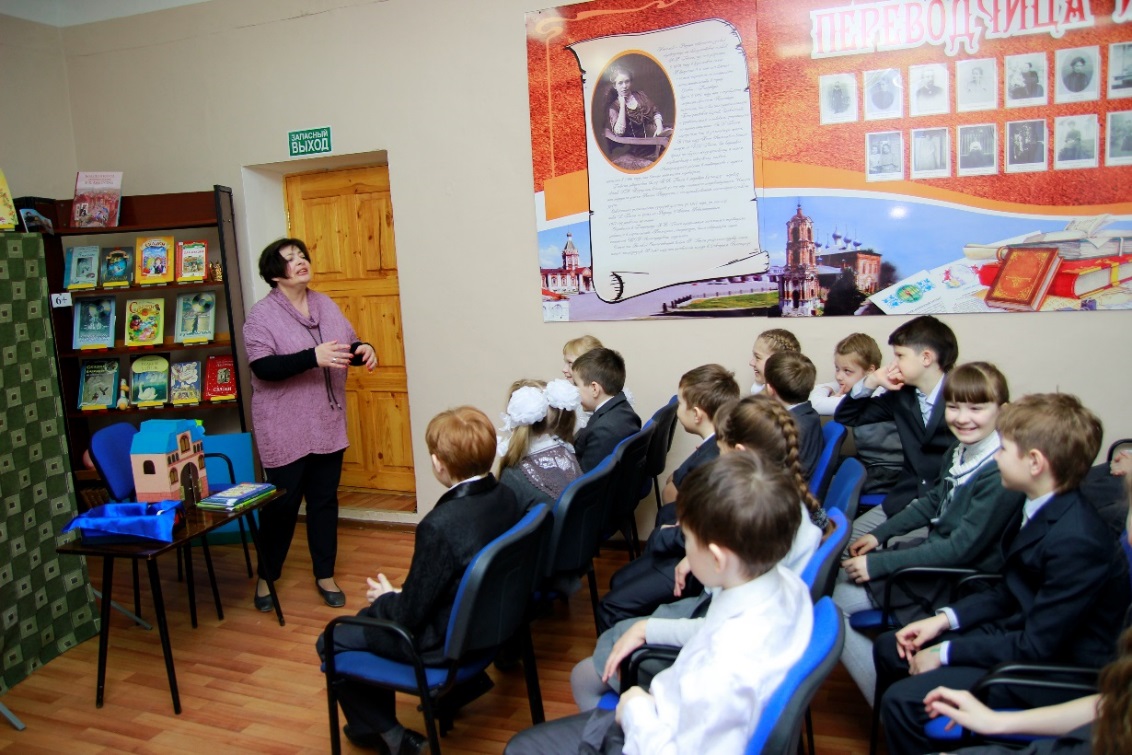 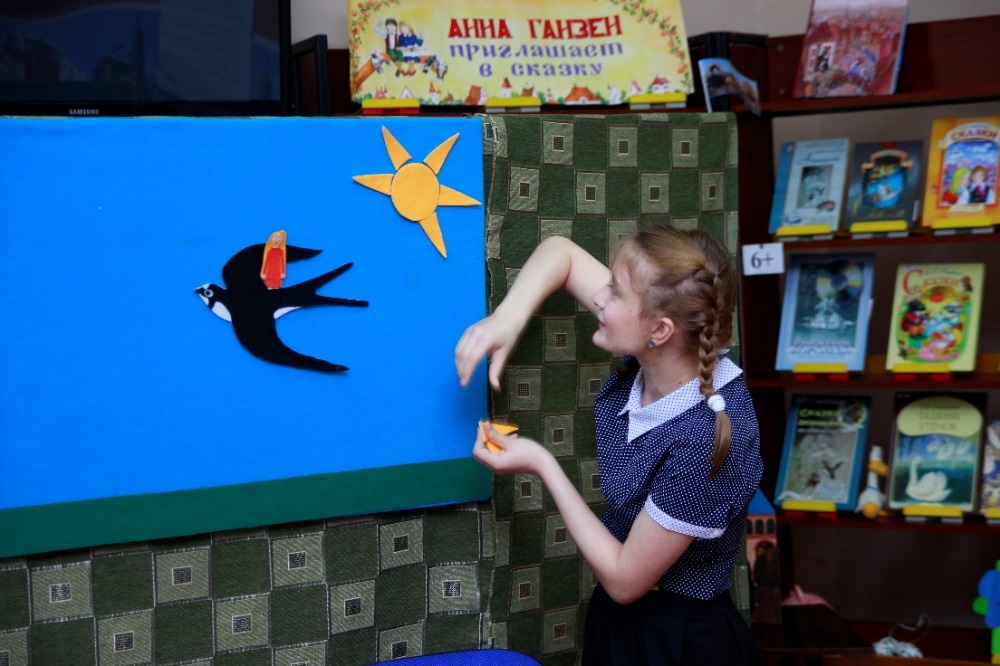 Всероссийская акция «Читаем Анатолия Митяева»
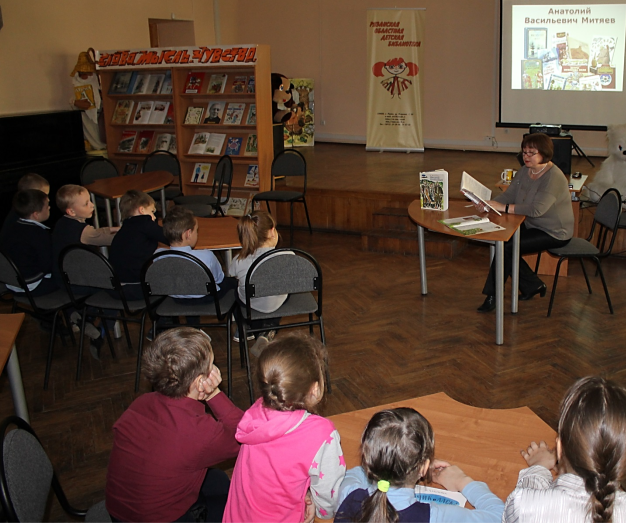 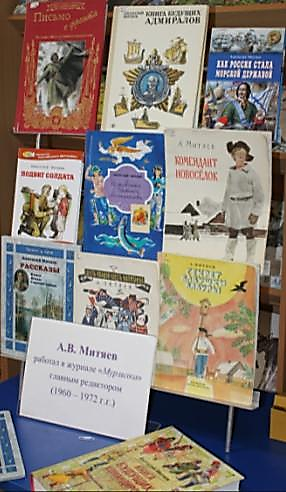 Касимовская центральная детская библиотека им. А.В. Ганзен
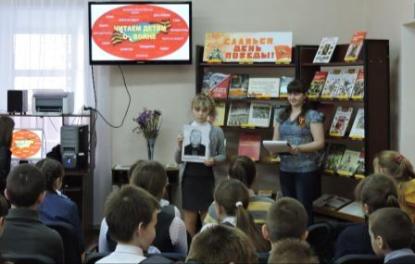 Митяевские чтения 
в детских библиотеках Рязанской области
Тырновская сельская библиотека Пронского района
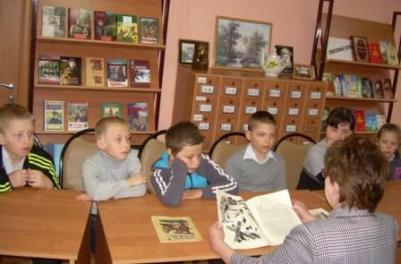 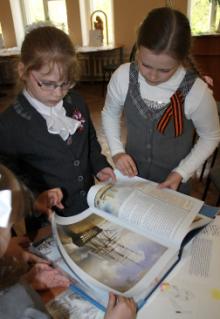 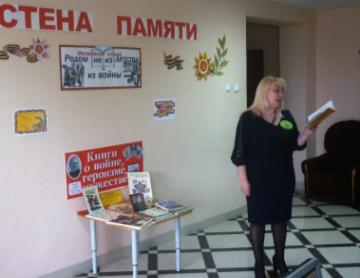 Пронская детская библиотека
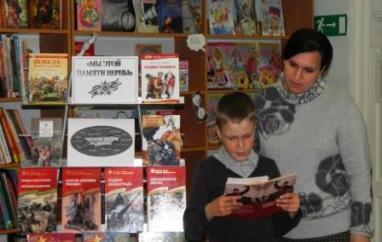 Сасовская детская библиотека
Рязань
Благодарю за внимание!